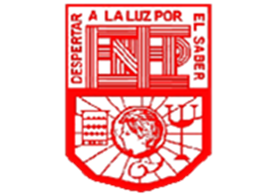 ESCUELA NORMAL DE EDUCACION PREESCOLARLicenciatura en educación preescolarCiclo escolar 2020-20212do semestre sección BCurso: Estrategias De Música Y Canto En Educación PreescolarTrabajo: Digitales Alumna: María Guadalupe Salazar Martínez #13Profesor: Jesús Armando Posada HernándezCompetencias:Incorpora los recursos y medios didácticos idóneos para favorecer el aprendizaje de acuerdo con el conocimiento de los procesos de desarrollo cognitivo y socioemocional de los alumnosSelecciona estrategias que favorecen el desarrollo intelectual, físico, social y emocional de los alumnos para procurar el logro de los aprendizajes.Saltillo, Coahuila de Zaragoza                       	 Mayo 2021
Nombre de la actividad:

“DEDOS DE COLORES”
Desarrollo:
La actividad consiste en que los niños coloquen en sus 10 dedos papelitos de diferentes colores, estos serán rojo, azul, amarillo, verde y naranja.
Conforme vallan escuchando la canción la maestra dirá a que mano cambiar, esto quiere decir que se utilizara la mano izquierda y derecha, al igual también pueden escribir en sus papelitos el nombre de cada dedo y jugar sin la canción e ir modificando la canción en vez de decir los colores ir diciendo los  nombres de los dedos y rápidamente hacer estos movimientos.
Link:
https://youtu.be/9cpR2Vs0j90
EVALUACIÓN:

Lograr que los niños desarrollen movimientos CON SUS DEDOS.

Poder lograr que los niños identificar la mano izquierda y derecha. 

Lograr que los niños identificar los nombres  de los dedos, para lograr hacer la actividad.